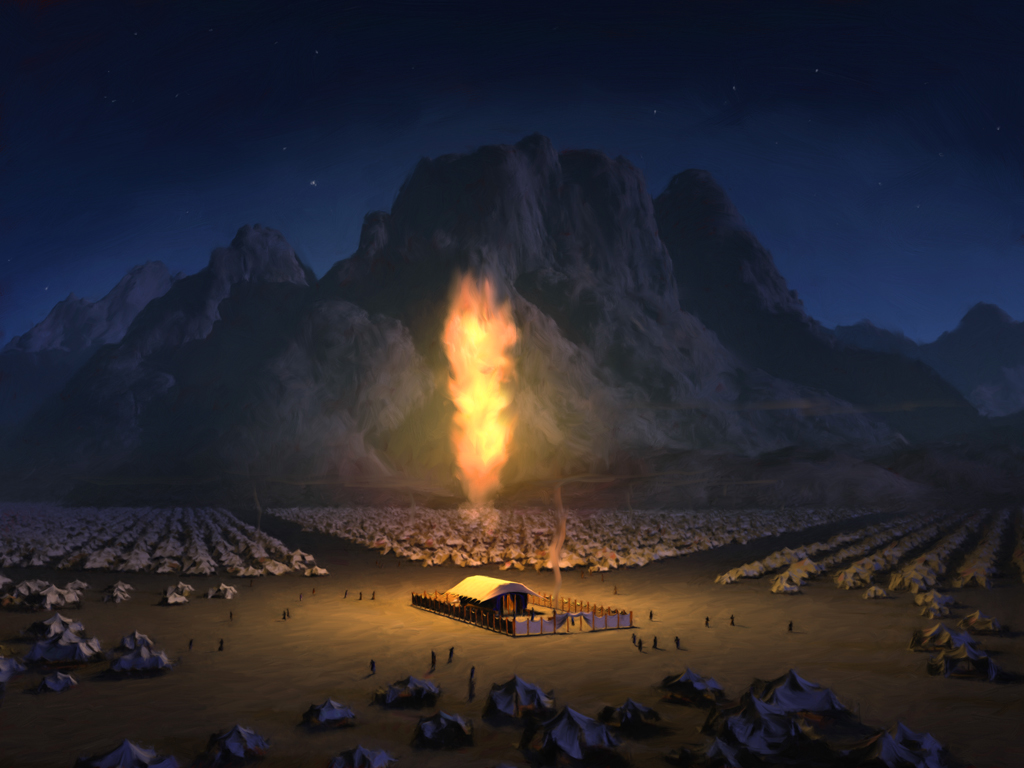 Entering
THE HOLY PLACES
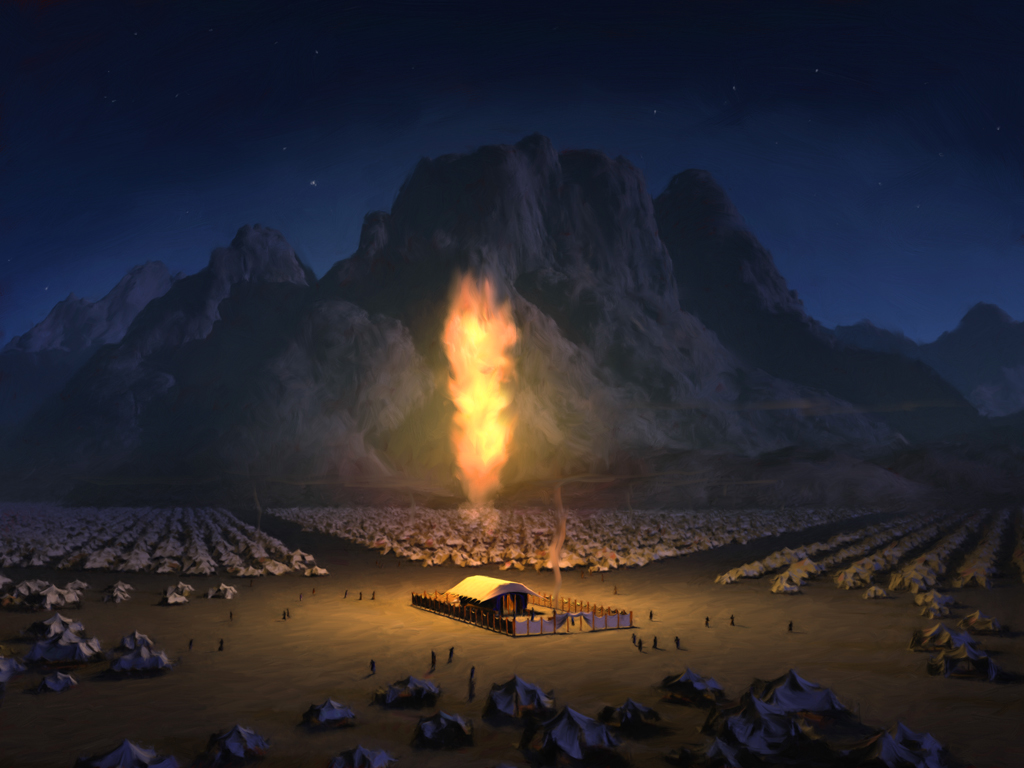 Entering
THE HOLY PLACES
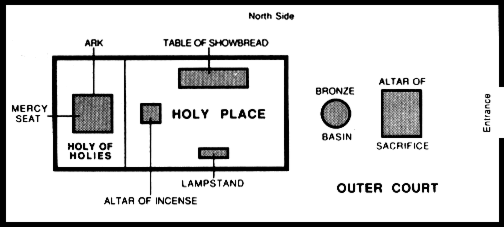 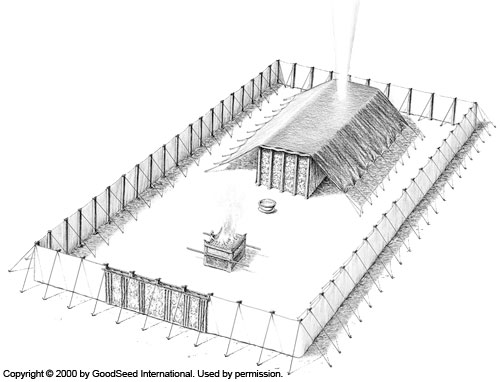 The Altar of Sacrifice
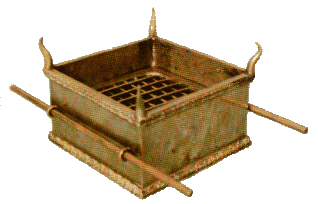 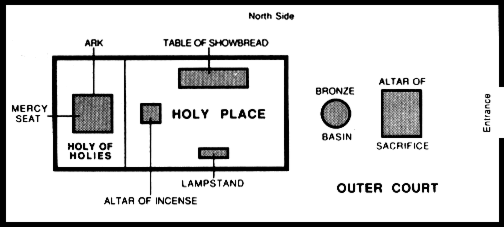 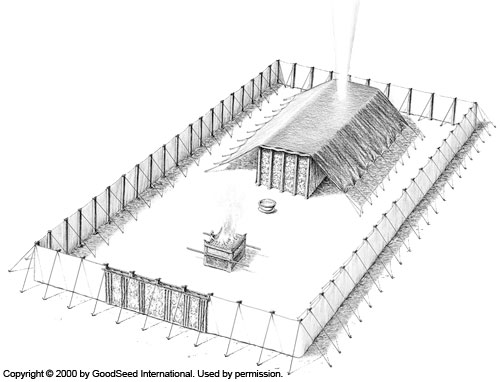 The Wash Basin
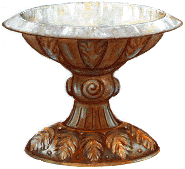 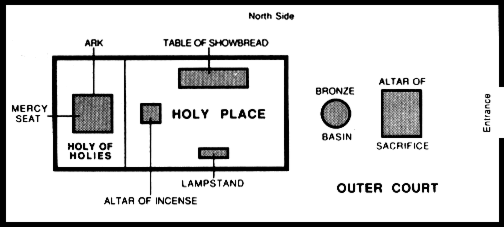 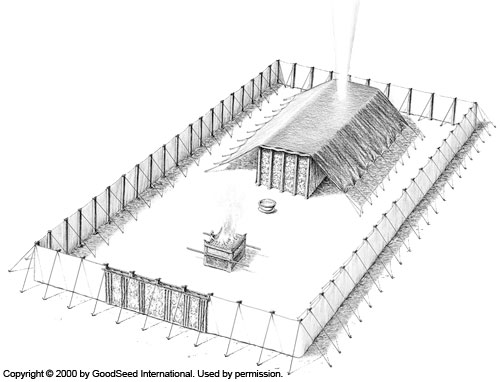 The Lampstand
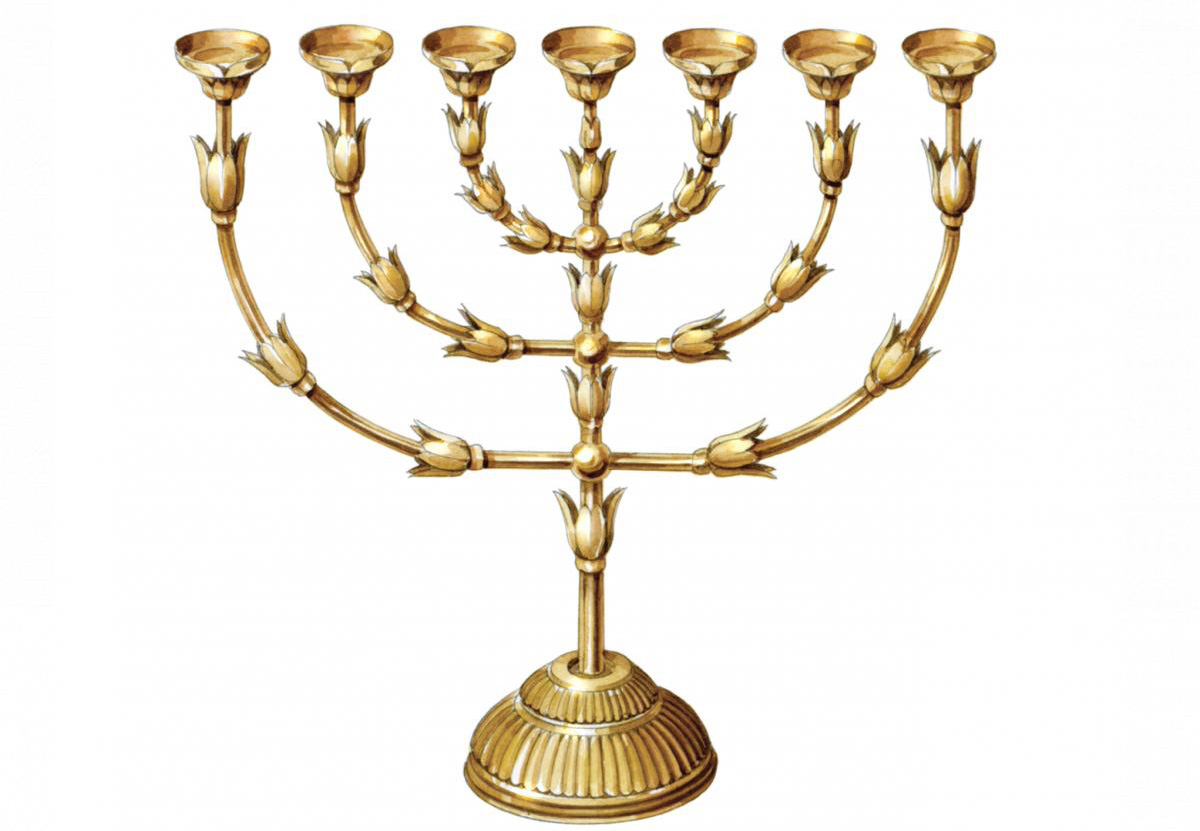 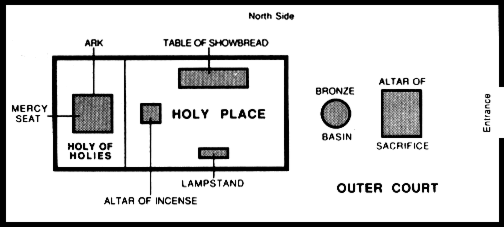 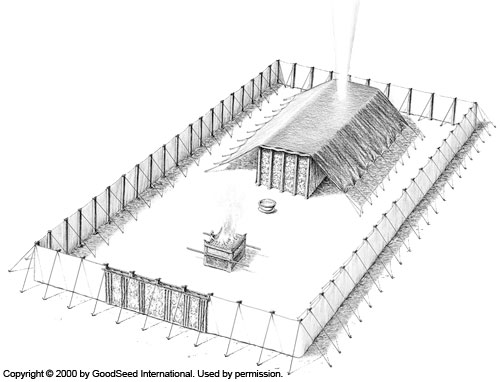 The Bread of the Presence
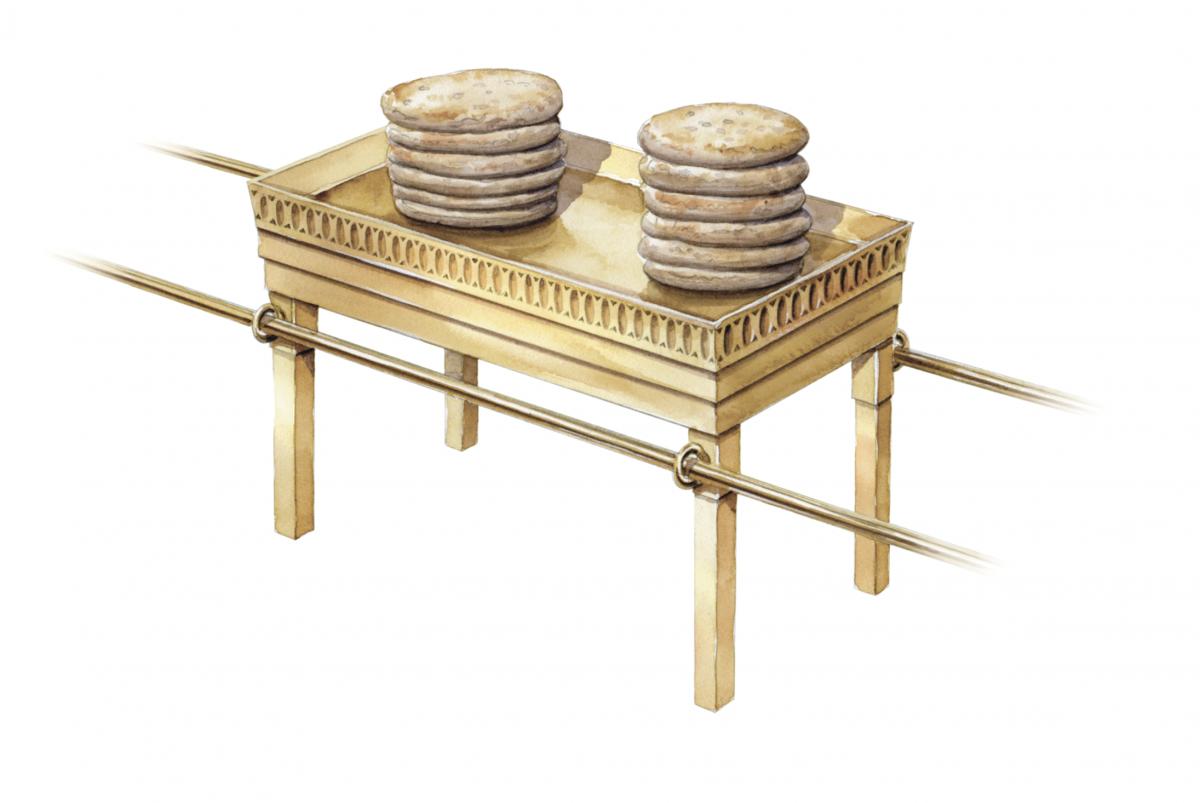 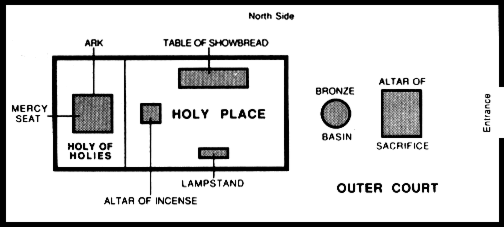 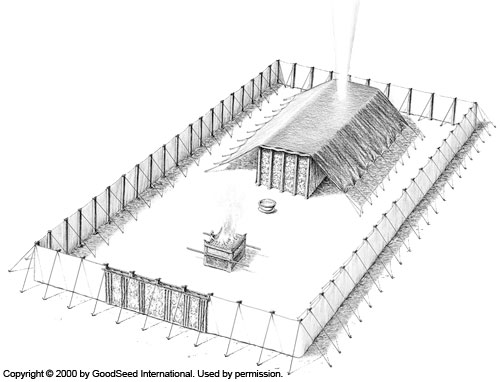 The Altar of Incense
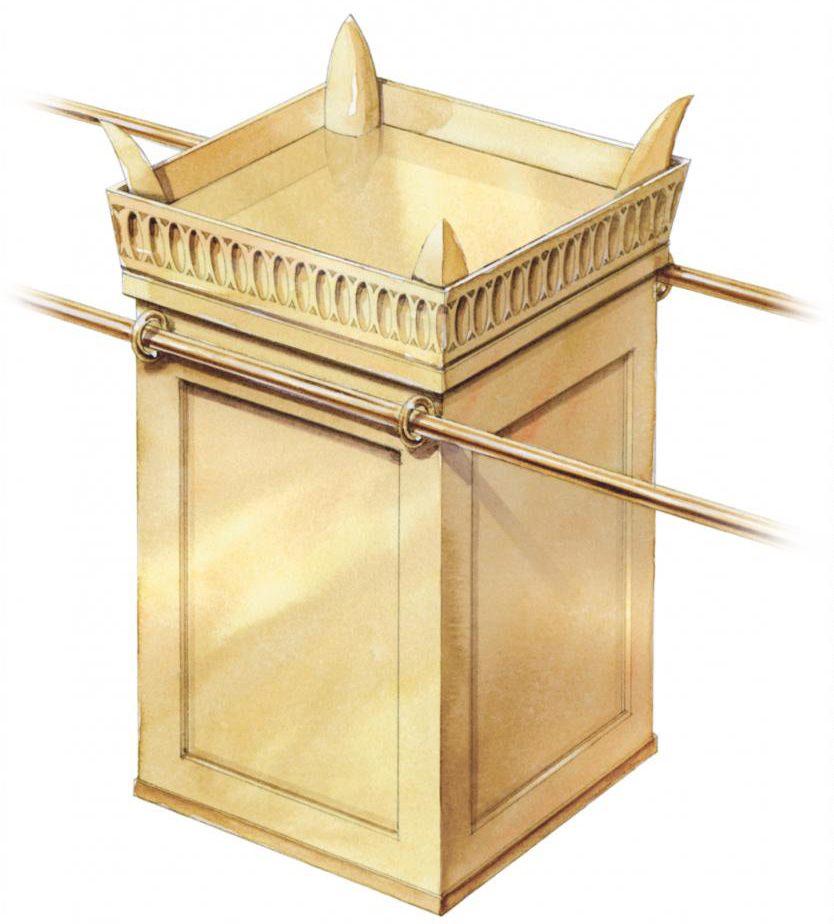 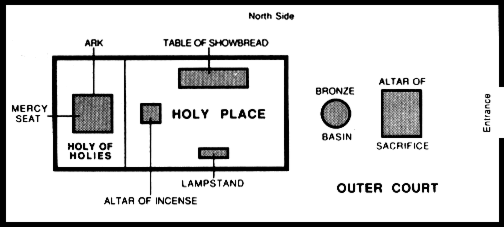 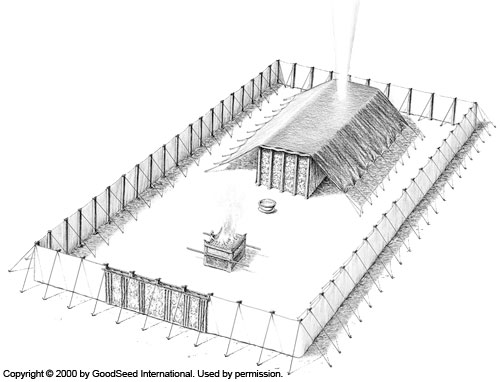 The Holy of Holies
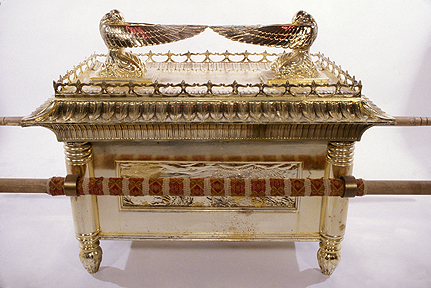 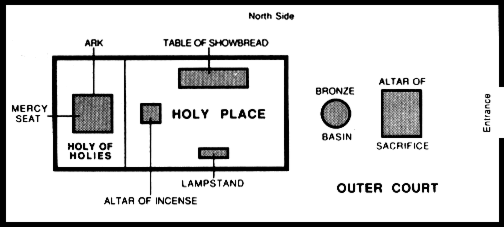 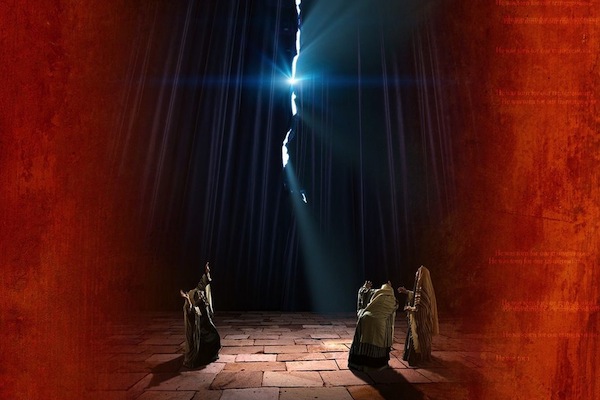